EU2024.BE
Priorities and calendar of events
during the Belgian Presidency of the EUPAN network
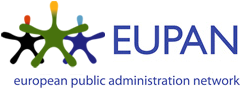 Priorities
01
Piorities (EUPAN strategy paper 2022-2025)
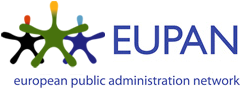 Calendar
02
Calendar of events
Ministerial meeting
03
Ministerial meeting in Ghent – February 26-27
Ambition: “Ghent Declaration”
Joint agreement on a number of relevant and current topics
Call to actions
Topics:
Future perspectives
Evidence informed policy making
Equity, Inclusion and Diversity
Wellbeing
Integrity
Employer branding
Transnational European Collaboration
HR Scorecard
04
HR scorecard : ambition
To collect relevant KPI's in the following domains: 
1.      Recruitment and selection 
2.      Mobility 
3.      Learning and development 
4.      Employee Wellbeing 
5.      Inclusion and equality 
6.      Working conditions 
7.      Corporate social responsibility and greening 
8.      Ethics and integrity

Key challenges for the future (next 3 years)

This first data collection will serve as a baseline measurement